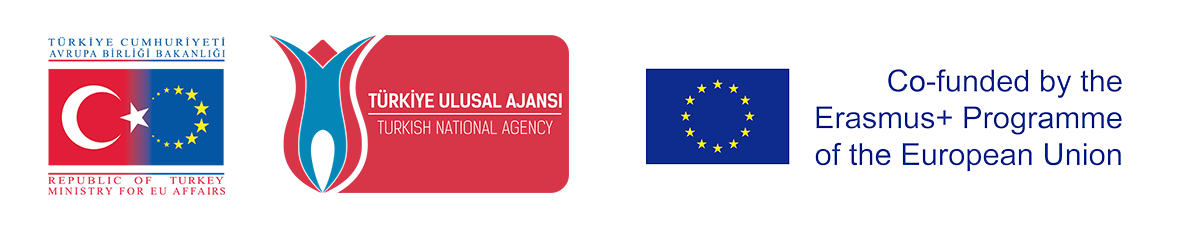 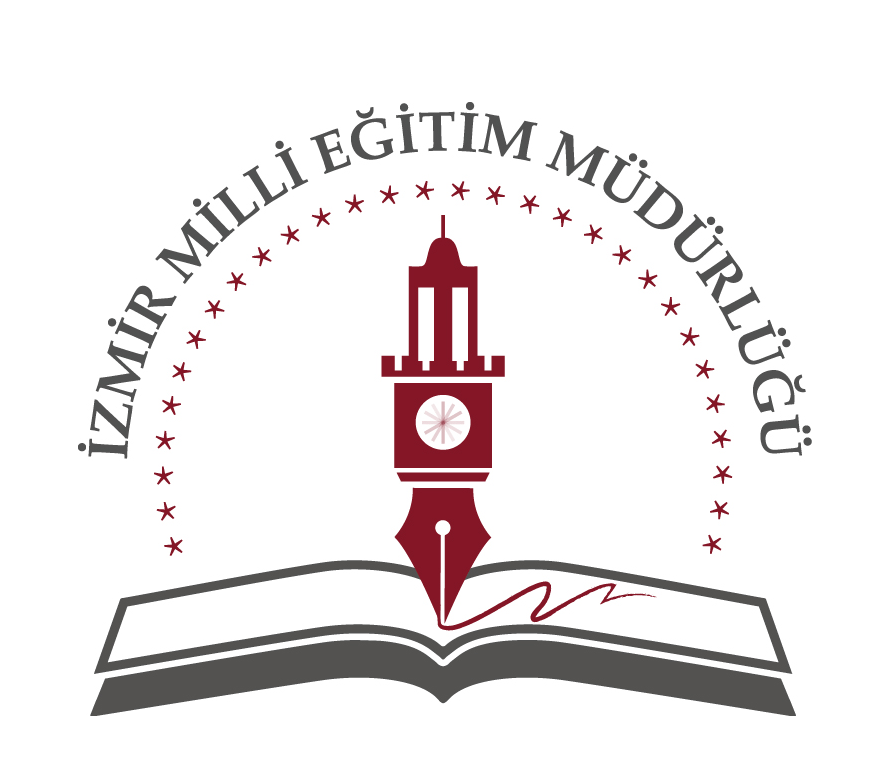 TÜRKİYE’DE ECVET’İN MEVCUT DURUMU
ALLPPT.com _ Free PowerPoint Templates, Diagrams and Charts
ECVET NEDİR?
ECVET, bir öğrenme ortamından diğerine          ve/veya bir yeterlilikler sisteminden diğerine       geçiş yapan bireylerin öğrenme çıktılarının        aktarılmasını  ve birikimini kolaylaştırmayı          hedefleyen kullanışlı bir araçtır.
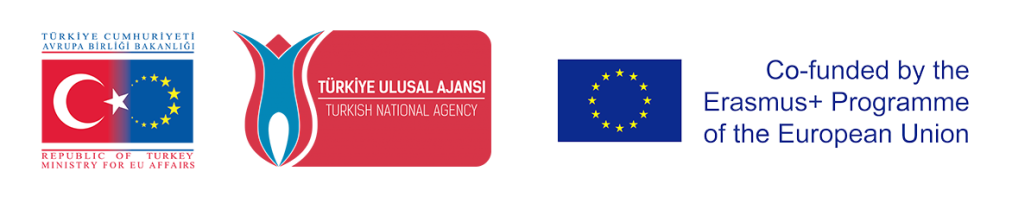 ECVETİN AVRUPA’DA Kİ GELİŞİM SÜRECİ
ECVET ’in gelişimi 2002 yılında Kopenhag 
Beyannamesi ile başlamıştır. İlgili süreç mesleki 
eğitim ve öğretim (MEÖ)de bir kredi transfer 
sisteminin oluşturulmasını destekleyen Maastricht 
2004, Helsinki 2006 ve Bordeaux 2008 
çalışmalarıyla devam ettirilmiştir.

Bu süreç içinde ECVET ile alakalı birçok adım 
atılmış ve ilerleme kaydedilmiştir.
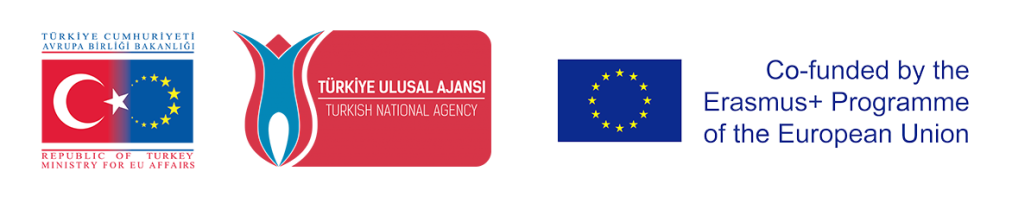 [Speaker Notes: Kredi Transfer Sistemi:Öğrenme kazanımlarına dayalı çalışma yükünün sayısal olarak ifade edilmesidir.]
ECVETİN AVRUPA’DA Kİ GELİŞİM SÜRECİ
ECVET ile ilgili yapılan en önemli çalışmalardan 
biri 2011 yılında Hayatboyu Öğrenme Programının ulusal uygulamalarını yönetmekten sorumlu 
14 Ulusal Ajansının, Alman Ulusal Ajansı 
liderliğinde ECVET ile ilgili destekleyici
dokümanları hazırlamasıdır.

ECVET TOOLKİT (http://www.ecvet-toolkit.eu/) olarak bilinen bu ulusal ajanslar ağı ECVET Toolkiti (ECVET  faydalı doküman ve araçlar) kullanıcıların     
hizmetine sunmuşlardır.
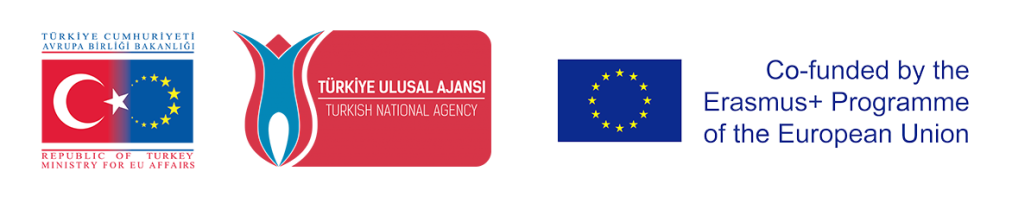 ECVET’İN TÜRKİYE’DE Kİ GELİŞİM SÜRECİ
Türkiye’de 2005 yılından itibaren ECVET ile    alakalı önemli çalışmalar gerçekleştirilmiştir. Bu gelişmeleri şu şekilde sıralayabiliriz:

Türkiye’de ECVET’e dönük en önemli gelişmelerden biri 2006 yılında MYK’nın (Mesleki Yeterlilik Kurumu)  kuruluşudur. 

MYK Ulusal Yeterlilik Çerçevesinin oluşturulmasına 
önemli katkılarda bulunmuştur.
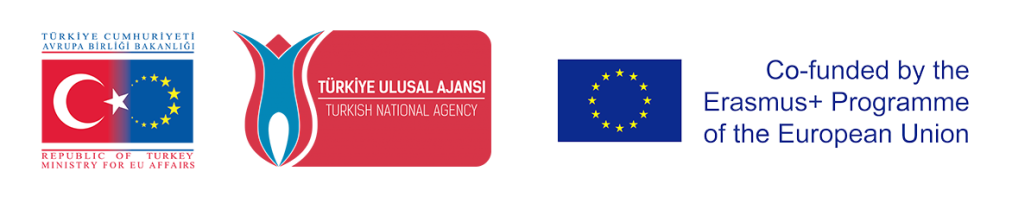 MYK, AB fonlu bir MEÖ(Mesleki Eğitim-Öğretim) projesi üzerine Millî Eğitim Bakanlığı (MEB), Yüksek Öğretim Konseyi (YÖK), ilgili paydaşlar ve sosyal ortaklar ile birlikte iki yıllık yoğun bir çalışma sonucunda kurulmuştur. 

MYK Türkiye’de Ulusal Yeterlilik Çerçevesi noktasında ulusal koordinasyonu sağlamaktadır ve ulusal yeterlilik seviyelerinin   Avrupa Yeterlilikler seviyesine aktarılmasından  en üst düzeyde sorumludur.
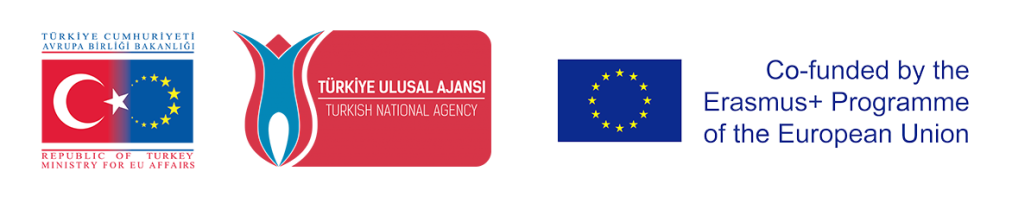 Türkiye’de yapılan önemli çalışmalardan biri de MEB’in ECVET üzerine, paydaşların görüşlerini yansıtan ülke raporudur. 

Bu rapora göre: Türkiye’de özel bir ECVET yaklaşımı müzakere edilmiş ve bu yaklaşım AB üye devletlerinin uygulamalarından edinilen tecrübelere dayandırılmıştır.
 
Yapılan raporlamada bir eylem planı ve Türkiye ile ilgili bir ECVET müzakere dokümanı hazırlanmıştır.
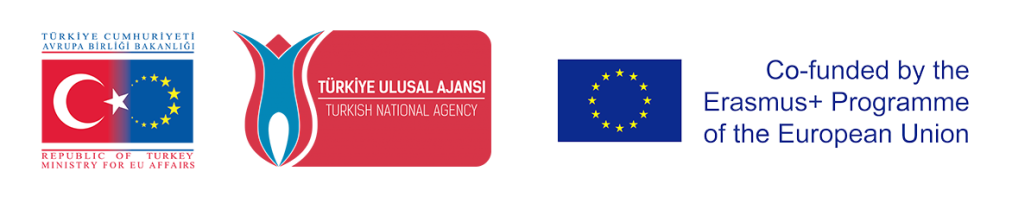 Bu eylem planına uygun olarak, ECVET ile ilgili  farklı aktörlerin katılımı ile odak grup toplantıları düzenlenmiş ve MEÖ müfredatında                    kredilendirmeyi benimseyen bir yaklaşım           üzerinde anlaşmaya varılmıştır. Bunu takiben,    bilgi birikimi, beceriler ve yetkinliklere dayalı tüm öğrenme çıktılarının kredi puanları ile                 eşleştirilmesi için ulusal bir kredi transferi           sisteminin geliştirilmesi için çalışmalar                başlatılmıştır.
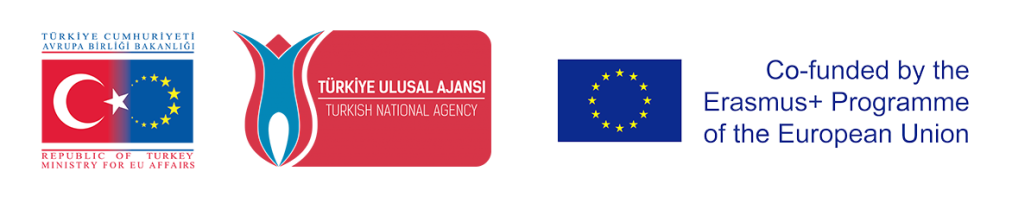 Türkiye’de Hayatboyu öğrenme kapsamında bir ECVET sistemi geliştirilmesinin gerekliliği ilk kez 2007 yılındaki uluslararası toplantıda ele alınmış ve bu yönde çalışmalara ağırlık verilmiştir.
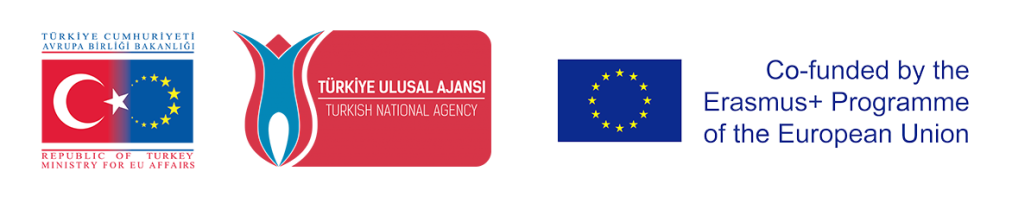 Türkiye geliştirilecek Ulusal Yeterlilik Çerçevesi  (UYÇ) ile ilgili Avrupa Yeterlilik Çerçevesinden 8 referans seviyesinin kullanılmasını benimsenmiş durumdadır. Bu sistem kabul edilen mesleki       standartlarının bu seviyelere uygun bir şekilde   belgelendirilmesine dayanmaktadır.
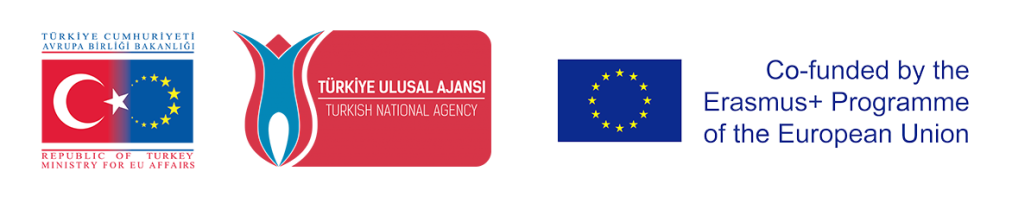 MYK, Mesleki Standartların (MS) geliştirilmesi    için lider kurum olarak gönüllü mesleki               kuruluşları akredite etmektedir. Akredite olan     kuruluşlar MS’larını geliştirmeye devam etmektedir.MYK ayrıca tüm bireyler tarafından kazanılan öğrenme çıktılarının değerlendirilmesi ve onaylanması ile  ilgili önemli sorumluluklara sahiptir.
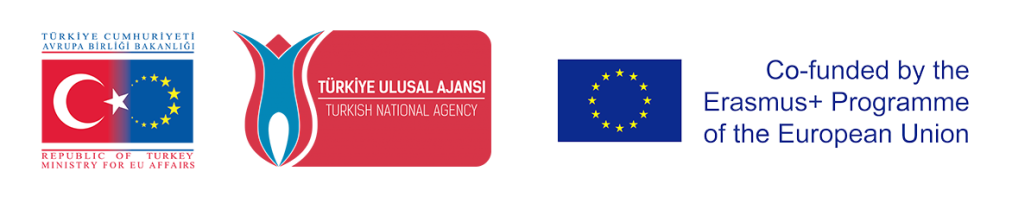 Türkiye’deki ECVET ’i destekleyen çalışmalar     2014 yılında Türk Ulusal Ajansı tarafından          kurulan Ulusal ECVET Ekibi tarafından daha da güçlenerek devam etmiştir. Ekip; MEB, Avrupa   Birliği ve Dış İlişkiler Genel Müdürlüğü,              Hayatboyu Öğrenme Genel Müdürlüğü, Mesleki ve Teknik Eğitim Genel Müdürlüğü, Meslek        Liseleri, YÖK, MYK, TÜRK-İŞ, HAK-İŞ, TİSK ve TESK temsilcilerinden oluşan son derece geniş katılımlı bir yapıya sahiptir.
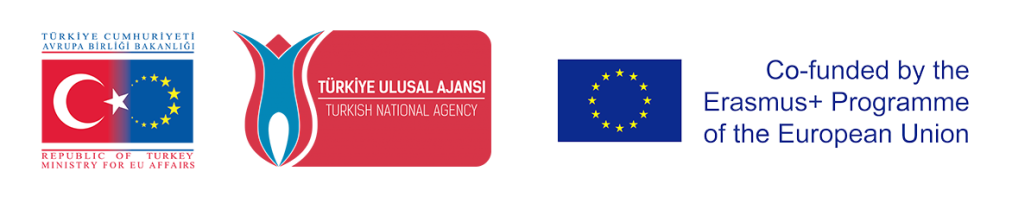 Türk Ulusal Ajansı ECVET ile ilgili faaliyetlerini Milli Eğitim Bakanlık birimleri ve sektör işbirliği    ile devam ettirmektedir. 25-26 Aralık 2015            tarihinde yapılan ECVET Tematik İzleme            Toplantısı Türkiye’de ECVET’e dönük yapılan    önemli çalışmalardan biridir. Bu çalışma             Türkiye’de ECVET konusuna destek sunan ve    tüm ayrıntılarıyla ortaya konduğu önemli            çalışmalardan biri konumundadır.
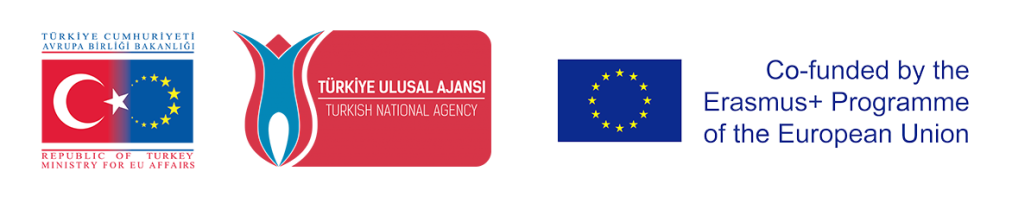 Türkiye Ulusal Ajansının 2015 yılında gerçekleştirdiği çalıştayda ECVET’in Türkiye’deki mevcut durumuna ve uygulanması önündeki engellere baktığımızda şöyle bir tablo ortaya konmuştur:
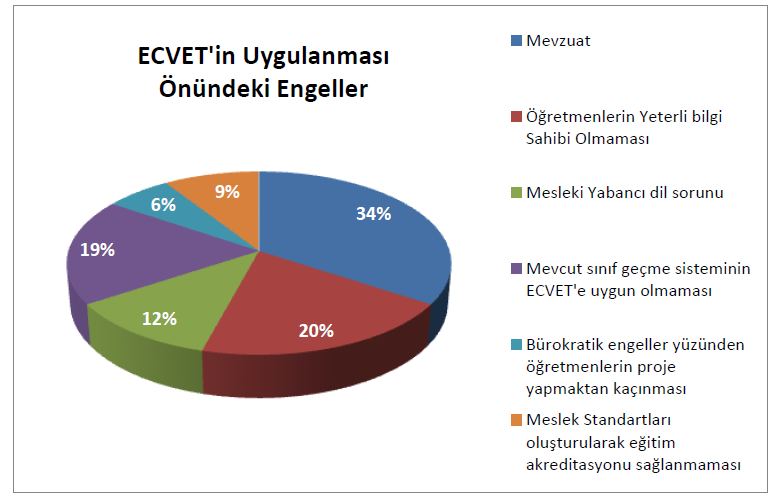 ECVET Tematik İzleme            Toplantısı Çözüm Önerileri
1- Mevzuat açısından;
Ölçme Değerlendirme sisteminin Öğrenim Çıktılarına göre yapılması
MEB’lığı, bölgesel eğitim otoriteleri olan İl ve İlçe Milli Eğitim Müdürlükleri yada okullara, kazanılan becerilerin onaylanması  ve kabul edilmesi konusunda yetki devrinin yapılması
Mesleki Ölçme ve Değerlendirmenin yetkili kurumlara aktarılması
Yönetmelikler  çıkartılırken Paydaş kurumlar ın bir araya getirilmesi
Bürokrasinin hızlandırılması,
Kredilendirmeye ilişkin ortak düzenlemelerin yapılması
ECVET Tematik İzleme            Toplantısı Çözüm Önerileri
ECVET Konusunda daha fazla farkındalık faaliyetinin gerçekleştirilmesi,
Mesleki Yabancı Eğitimine daha fazla ağırlık verilmesi,
Öğretmenlerin değişim ve hareketlilik projeleri gerçekleştirmelerinin desteklenmesi,
Önceki Öğrenmelerin tanınması ve mesleki belgelendirmenin tüm ülkeye yaygınlaşması için gerekli teşvik edici (ve zorlayıcı) kanun ve yönetmelikler yapılması,
Akredite edilmiş test merkezi kurumlarının çoğaltılması ve Mesleki Eğitim Akreditasyonunun oluşturulması gerekmektedir.
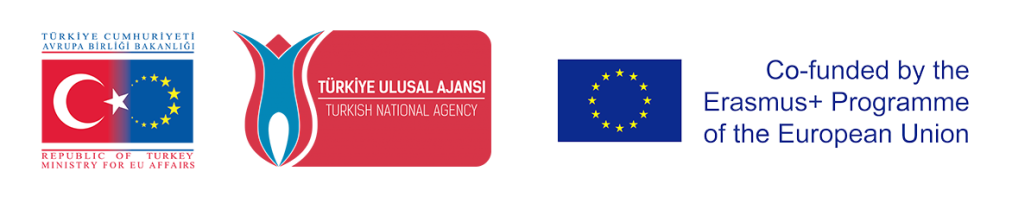 Projemiz Kapsamında ECVET Mevcut Durum Analizi
Yöneticilerin ve öğretmenlerin ECVET aracı hakkında sahip oldukları bilgi düzeylerini ölçmek için uygulanan proje anketimize ;  Türkiye’den 100, proje ortağı ülkelerinden farklı kategorilerden 283 kişi katılmıştır.
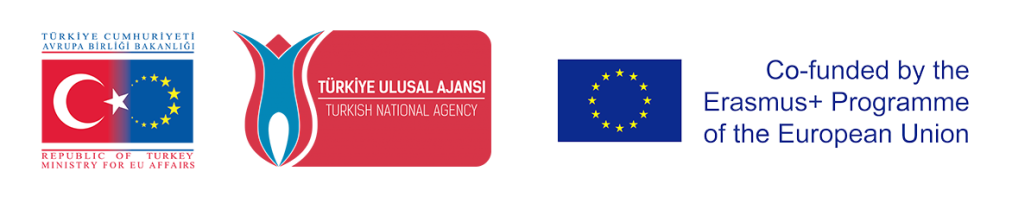 1) ECVET’in ne olduğunun bilinip bilinmediği sorulduğunda;
Türkiye
Proje Ortağı Ülkeler
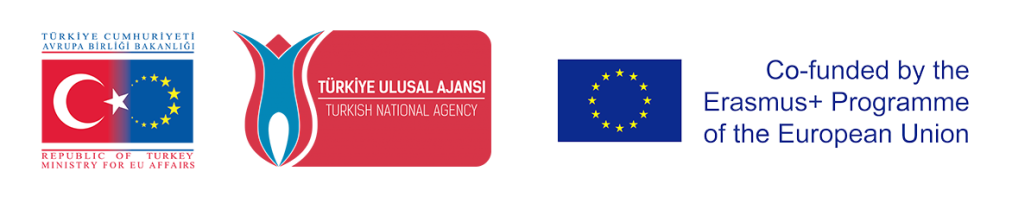 2) Eğitim kurumlarının Ecvet’i niçin kullandığını biliyor musunuz ?
Türkiye
Proje Ortağı Ülkeler
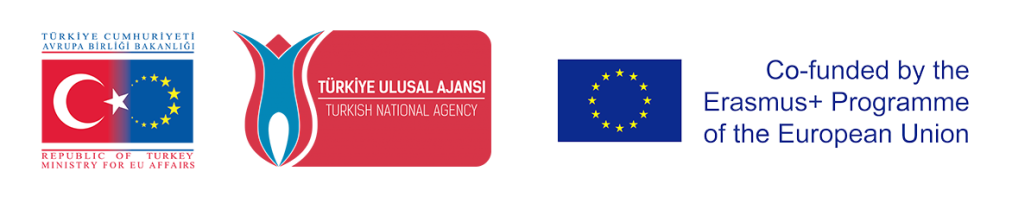 3) Daha önce hiç uluslararası hareketlilik gerçekleştirdiniz mi ?
Türkiye
Proje Ortağı Ülkeler
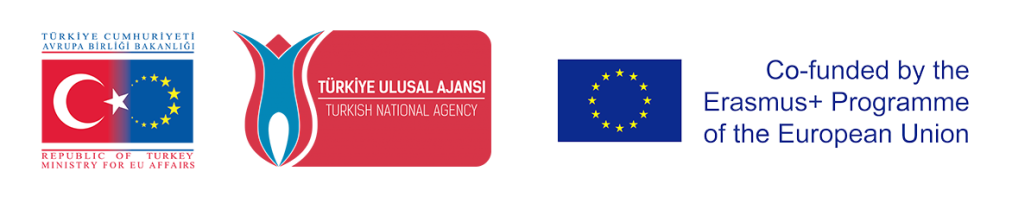 4) ECVET ile ilgili  Öğrenme Çıktıları , Birim, Öğrenme Anlaşması, Mutabakat Zaptı, Yeterlilikler vb. kavramları biliyor musunuz?
Türkiye
Proje Ortağı Ülkeler
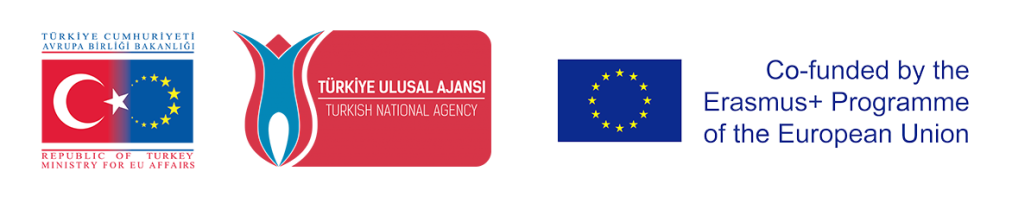 5) Öğrencileriniz için ECVET araçlarını kullanıyor musunuz ?
Türkiye
Proje Ortağı Ülkeler
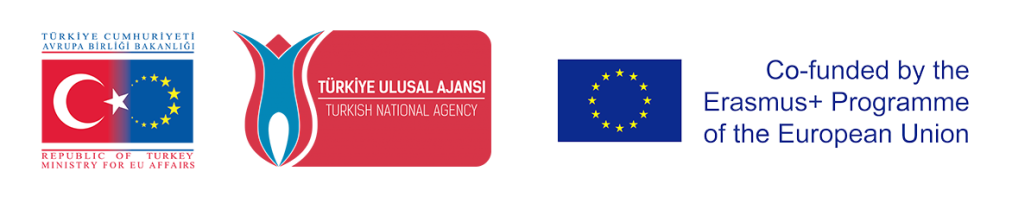 6) Öğrenciler ve Öğretmenlerin Ecvet araçları konusunda daha fazla bilgiye ihtiyacı olduğunu düşünüyor musunuz ?
Türkiye
Proje Ortağı Ülkeler
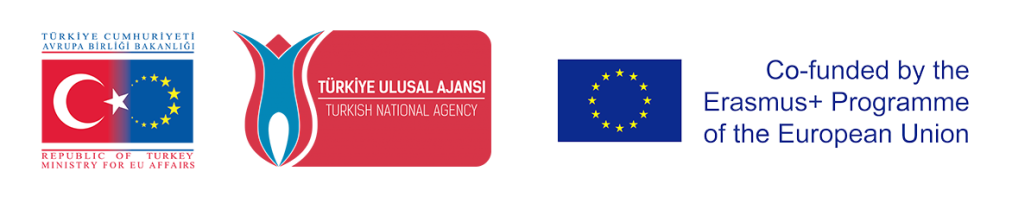 7) Öğrenciler ve Öğretmenlerin Ecvet  ve Ecvet’in faydalarını daha iyi anlamaları için bir  rehbere ihtiyacı olduğunu düşünüyor musunuz?
Türkiye
Proje Ortağı Ülkeler
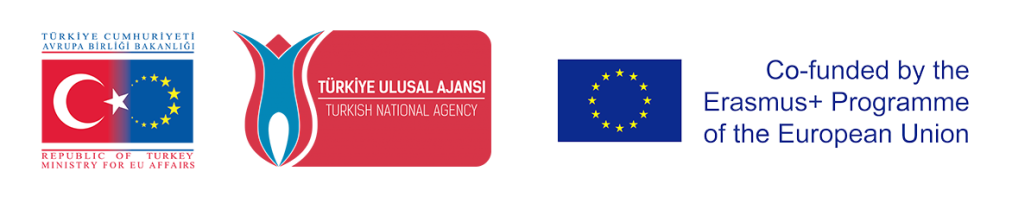 8) Bir çevrimiçi platformun ECVET aracının  kullanılmasını destekleyeceğini düşünüyor musunuz ?
Türkiye
Proje Ortağı Ülkeler
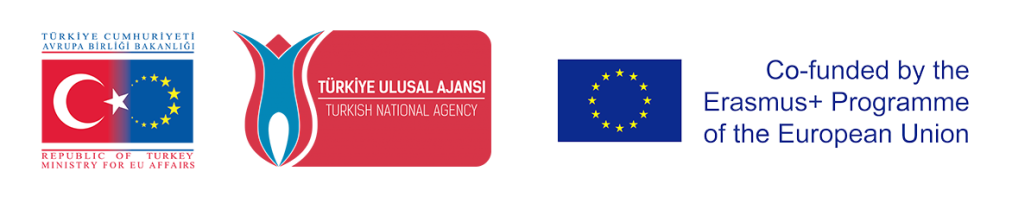 Türkiye Ulusal Ajansı tarafından ECVET içeriği  barındıran birçok proje hibelendirilerek               uygulanma şansını yakalamıştır. Projemiz         ECVET konusunda önemli fikri çıktılara sahiptir. Proje sonunda oluşturulacak Politika Belgesi      ile gerek Türkiyede gerekse ortak ülkelerde             ECVET’in uygulanmasına önemli katkılar           sununlacaktır.
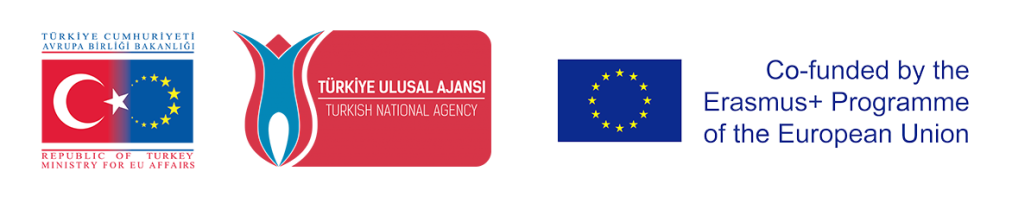 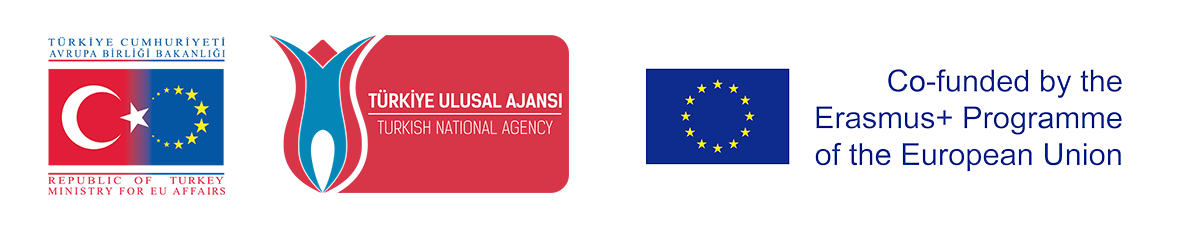 İzmir İl Milli Eğitim Müdürlüğü
Hazırlayanlar:
Ar-Ge ekibi 
Serhat BARKA
Ayla SAVAŞÇI
Orhan ESKİTAŞ